Navigating Icelandic Seafood Export to China: Practical Issues & Solutions
YANG Li / Petur
Trade Representative
Embassy of Iceland in Beijing
8 out of Top 10 biggest export commodities in 2023 are seafood, including: 
 
Greenland Halibut		Capelin (roe)		Salmon 
Mackrel			Redfish			Sea cucumber
Approved Products from Approved Manufacturers
Step 1: Open the Door – Approved products from the Approved manufacturersDuring their Validity
Free Trade Agreement:  Free Entry or Free Import tariff?

Country list for Icelandic Seafood Export to China:
List of Approved Aquatic Products: http://43.248.49.223/index.aspx
    - Products vs Species:  types of products of one species
    - Still some not yet
List of Approved Manufacturers: https://ciferquery.singlewindow.cn/

China Import Food Enterprise Registration (CIFER) System: 
All-In-One:  Manufacturers – MAST – GACC (Administration of Customs of China)
Registration of Food manufacturer & its food products: 
    - Trader?
    - Pet food?  Salmon egg?
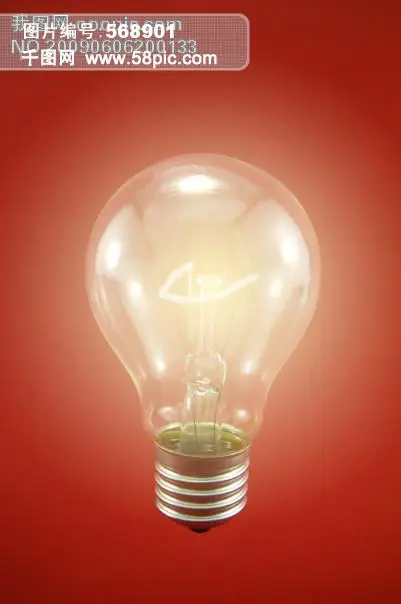 CIFER Registration  https://cifer.singlewindow.cn/
Manufacturer Registration
1. MAST-Recommened: Manufacturer of the following 18 types
Animal products: meat and meat products, casings, aquatic products, dairy products, bird’s nests and bird’s nest products, bee products, eggs and egg products, 
Cereal products: edible oils and fats, oilseeds, stuffed pastry products, edible grains, milled grain industry products and malt, 
Vegetable and fruits: fresh and dehydrated vegetables and dried beans, condiments, nuts and seeds, dried fruits, unroasted coffee beans and cocoa beans, 
Special food: foods for special dietary purposes, and functional foods. 
2. Self-registration: Manufacturers of the foods other than the above 18 types, e.g. drinks, chocolate, beverage….

 Product Registration: 
Country’s approval list: Abalone? Skyrr? lamb offal?
Finding appropriate Harmonized system (HS) and China Inspection and Quarantine (CIQ) codes: Product specific
e.g.  Abalone  (wild caught – Farmed – endangered – live – frozen – dried – canned), Fish meal?


Registration Video: http://jckspj.customs.gov.cn/spj/xxfw39/jkspjwscqyzcmd/5160505/index.html

Registration Helpdesk: eport@chinaport.gov.cn
Checkpoint 1/3: Relevant Documents

“Can be exported“ ≠ ”Can be imported“

 Health Certificate: Synchronization of information

 Certificate of Origin: by whom

 Declaration of Origin: Approved Exporters & Format

 Bill of lading: transshipment
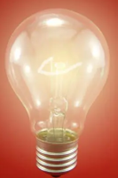 Step 2: Push In -Prior Check with the Importer Before theShipment
Checkpoint 2/3: Label /Packaging

Aquatic product: its inner and outer packaging shall bear a secure, clear, and legible written identification in both Chinese and English, or in Chinese and the language of the export country (region), indicating the following information: 
For products: name of the goods and scientific name, specifications, production date, lot number, shelf life, and storage conditions, production method (seawater fishing, freshwater fishing, or aquaculture), production area (sea area in the case of ocean fishing, country (region) in the case of freshwater fishing, or country (region) where the aquaculture product originates)
For manufacturer: the name, registration number, and address (specific to state, province, or city) of each production or processing enterprise involved (including a fishing vessel, processing vessel, transport vessel, or an independent cold store), and the place of destination must be indicated as the People's Republic of China.

The label of an imported dietary supplement or food for special dietary use in Chinese must be printed on the smallest sales package, and shall not be affixed thereto

- Inner and outer packaging:
- Chinese language
Simplified / traditional Chinese: 台湾海龟  / 臺灣海龜  
Several Chinese names: Willow leaf fish, Many spring fish, Hairy scale fish?
Step 2:Push in - Prior Check with the Importer Before the Shipment
Checkpoint 3/3: Changes & Updates


CIFER System: 
Validity of registration: 5 year & 3-6 months prior to expiry
Validity of products: Produced after approval
Changes to registration of manufacturer: modification or new application
Changes to products: HS/CIQ code 

Declaration of Certificate: Updated registration with GACC

Chinese regulation: e.g. COVID-19

Customs at entry ports:  Interpretation of requirements
Regional       
Individual
Step 2:Push in - Prior Check with the Importer Before the Shipment
Since Nov 2021, 226,518 Kg Seafood from 11 Icelandic companies were denied entry into China, because of faults in Labelling, non-compliance between the goods and documents, product defects and packaging problem.
In Case of “Fire”
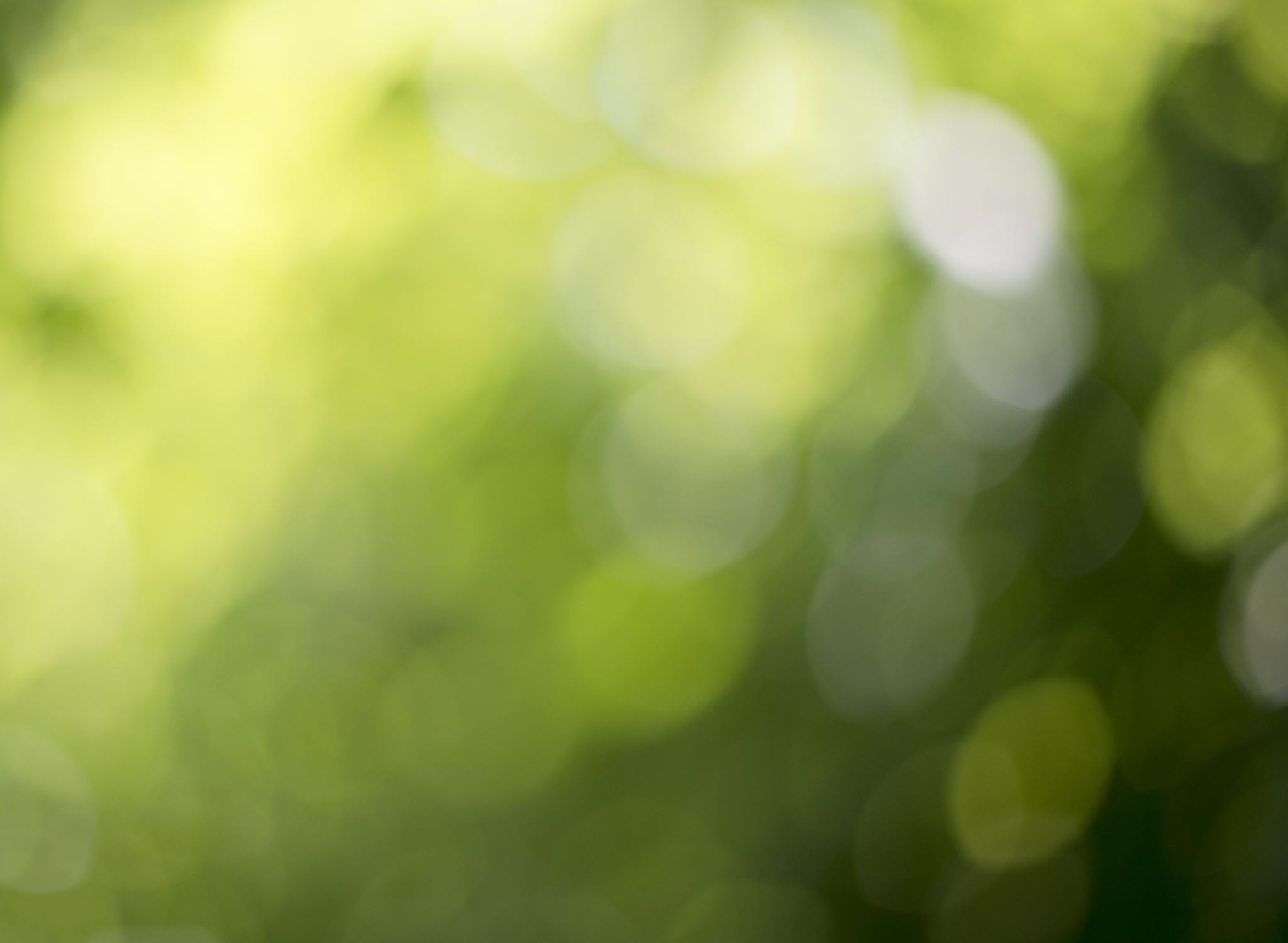 Bon Voyage